Insight of Coso-Ridgecrest Area
Dongdong Wang,     2020/04/24
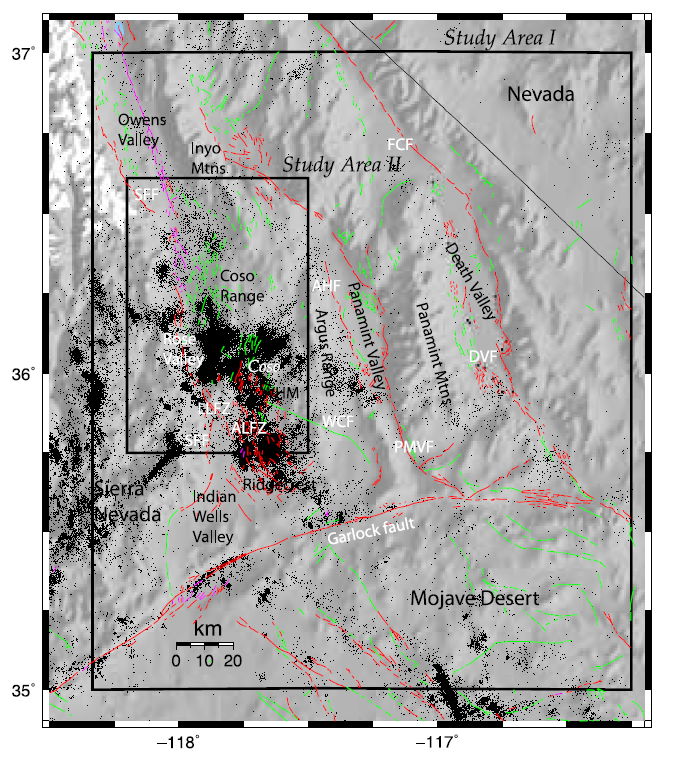 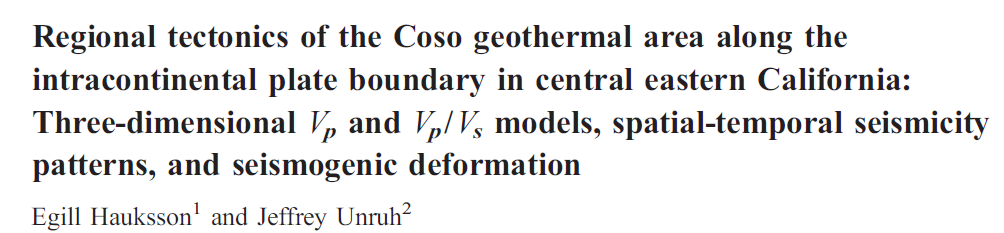 (Hauksson and Unruh 2007, JGR)
[Speaker Notes: Relocated seismicity in southern California determined using three-dimensional velocity models [Hauksson, 2000].]
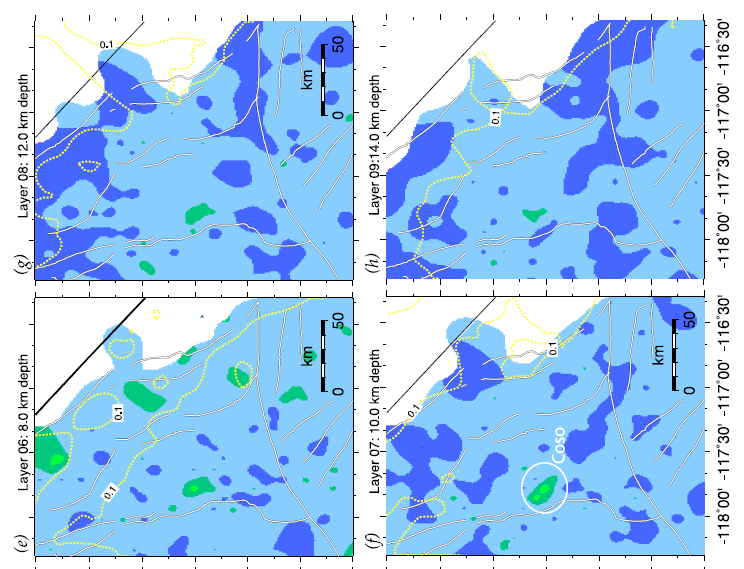 Indian Wells Valley
(Hauksson and Unruh 2007, JGR)
[Speaker Notes: 1: There is a prominent low-Vp anomaly associated with Indian Wells Valley, which is best expressed in the upper 2 km and, in some areas, is imaged to 4-km depth. 2: The high amplitude, low-Vp anomaly that coincides with the Coso geothermal field extends across several depth layers for Vp, from depths of 8 to 12 km.]
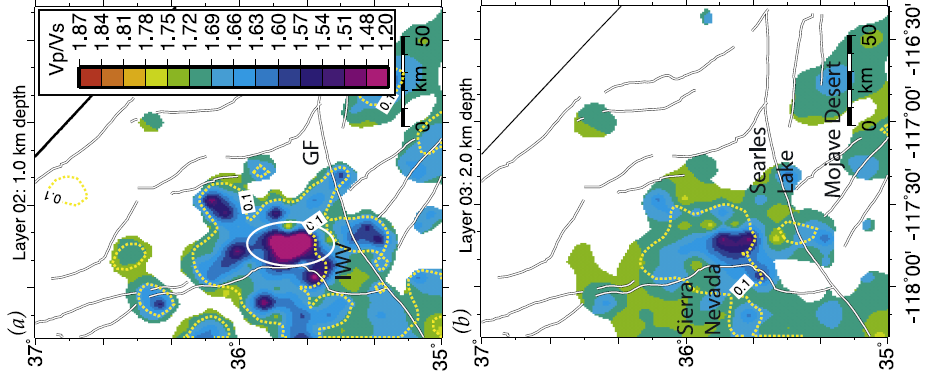 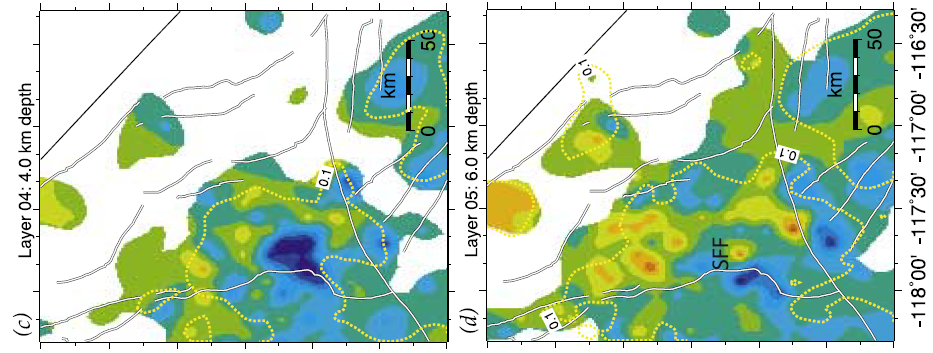 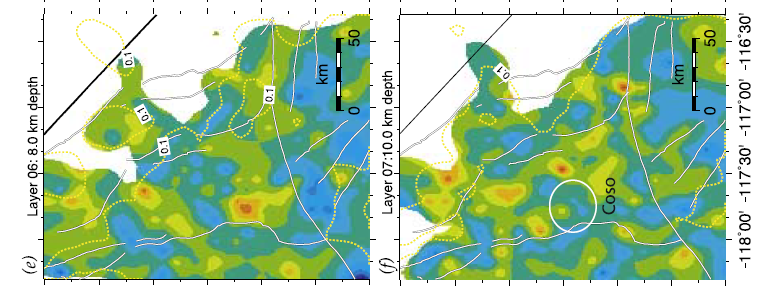 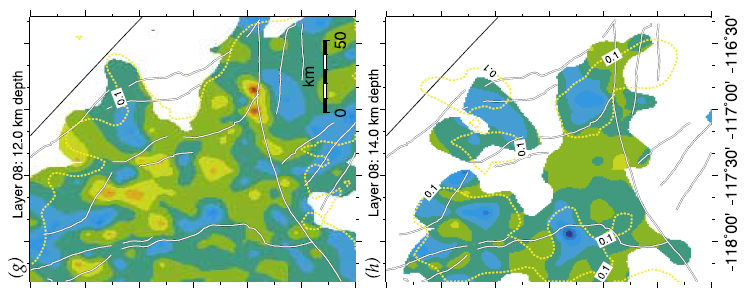 Such
Such low Vp and low Vp /Vs values for sediments are rare.
(Hauksson and Unruh 2007, JGR)
[Speaker Notes: The most prominent Vp /Vs low coincides with Indian Wells Valley, extending to depths of 3 km. Such low Vp and low Vp /Vs values for sediments are rare [Brocher, 2005] and suggest unusual geological conditions.]
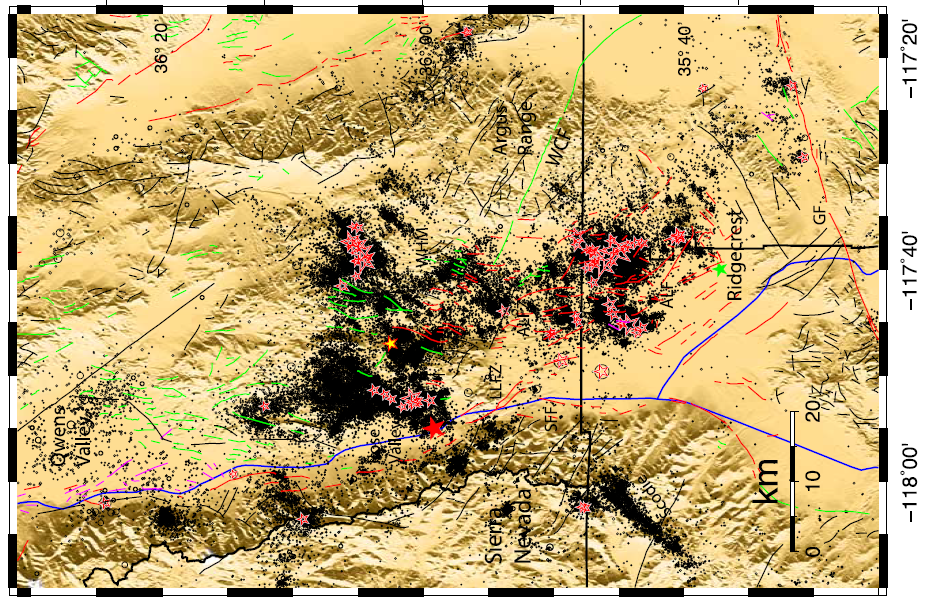 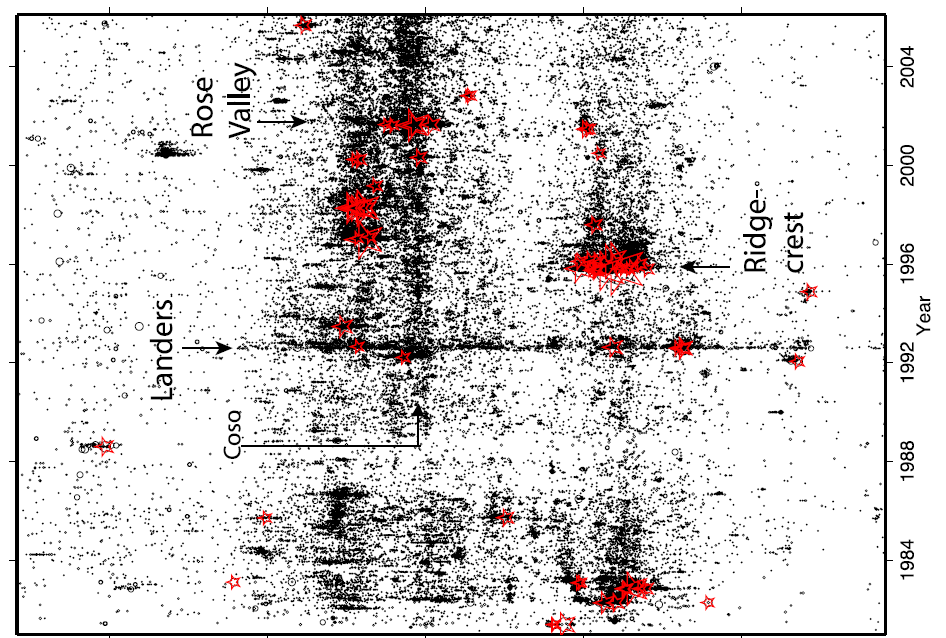 Transition to aseismic region.
(Hauksson and Unruh 2007, JGR)
[Speaker Notes: One of the most prominent features in the spatial distribution of seismicity is the abrupt transition north of Coso from a very seismically active region to an aseismic region.]
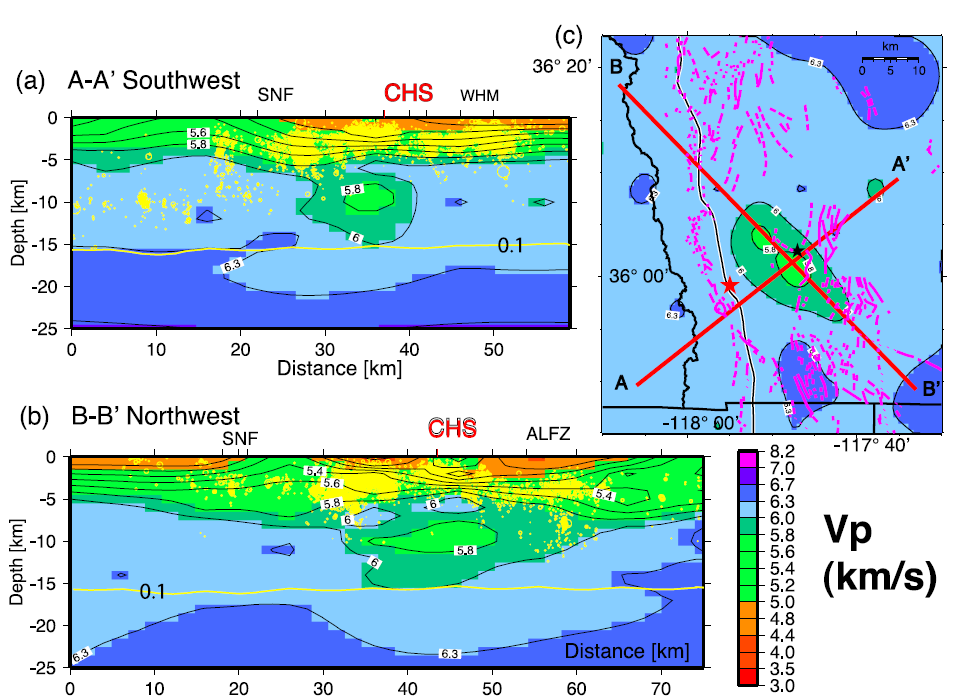 CHS- Coso hot spring
Brittle-ductile transition depth.
(Hauksson and Unruh 2007, JGR)
[Speaker Notes: Below 6-km depth, the Vp gradually decreases, forming a prominent low-Vp anomaly (5.8 km/s) in the depth range of 8 to 12 km.]
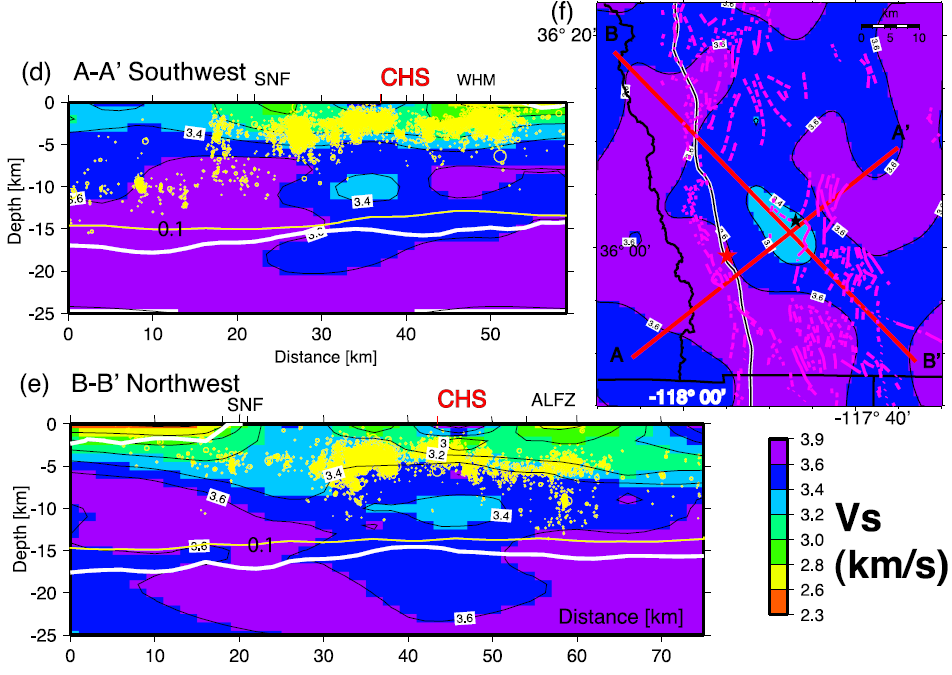 Coso
(Hauksson and Unruh 2007, JGR)
[Speaker Notes: 1: We interpret the low-Vp and low-Vs regions to indicate the presence of rock containing about 4–6% geothermal brines.
2: aseismically, with the brittle-ductile transition zone locally elevated to shallow depths above the low-velocity zone.]
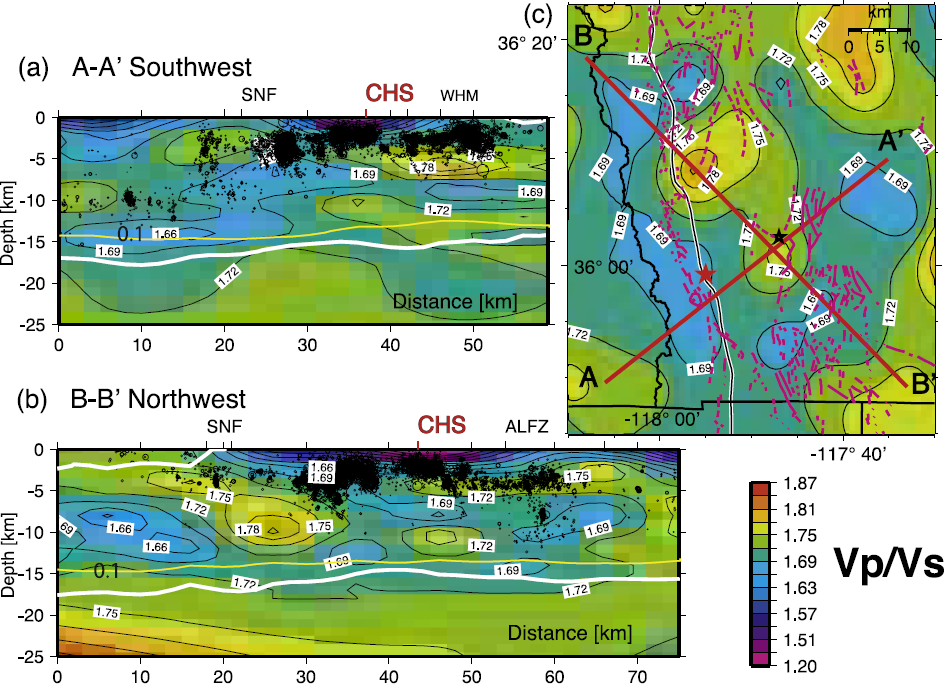 (Hauksson and Unruh 2007, JGR)
[Speaker Notes: At 10-km depth in both cross sections, there is a small body (about 1 km wide) of moderately elevated Vp /Vs beneath the Coso geothermal field.]
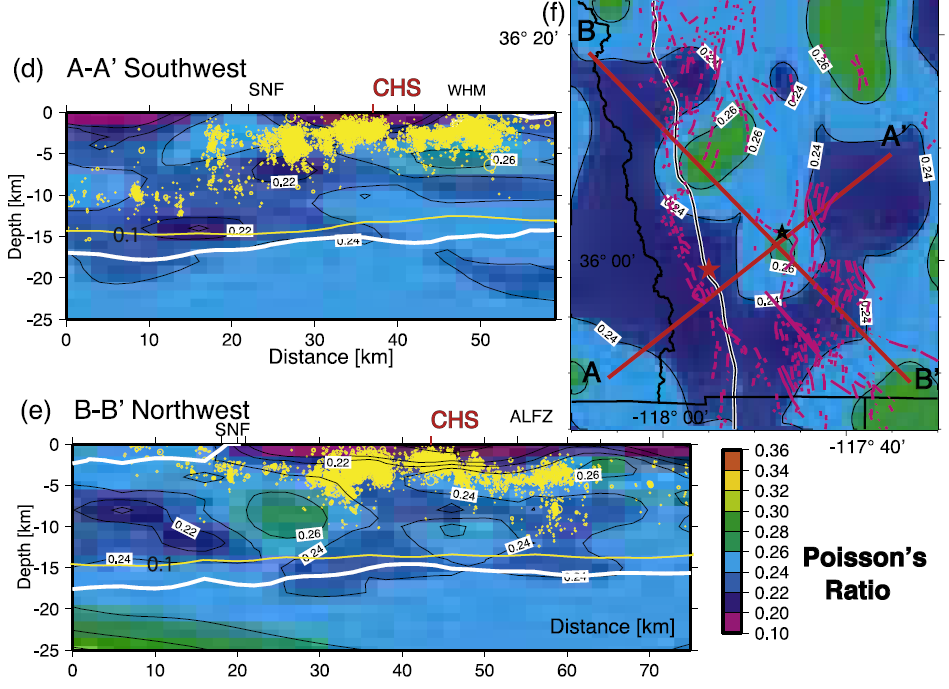 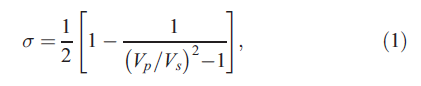 Magma
(Hauksson and Unruh 2007, JGR)
[Speaker Notes: 1: We interpret the anomalous zone at 10-km depth that may contain magma to be only about 1 km long and 1 km thick or possibly smaller or much smaller than advocated by Wilson et al. [2003] and Monastero et al. [2005].
2: Rose Valley as being caused by crustal compositional changes, with less quartz or silicate minerals and more mafic rocks.]
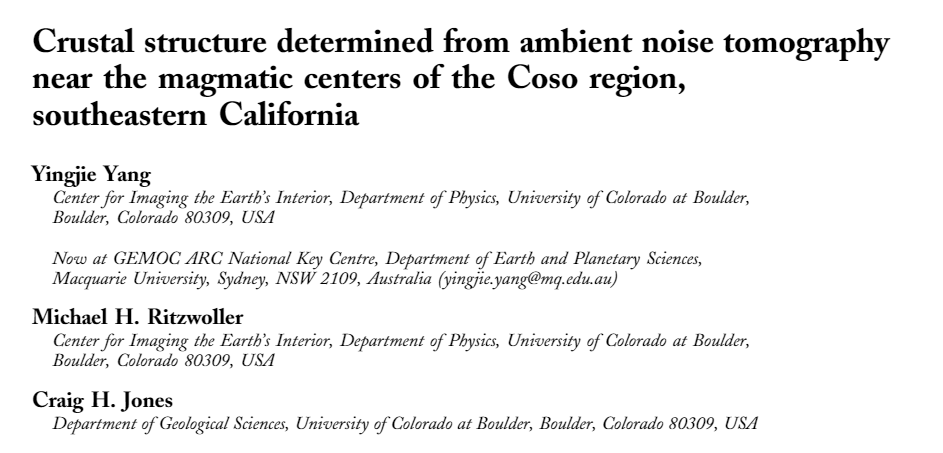 The object of this research: constrain the depth of any magma chambers underlying the area using ambient noise dispersion measurements.
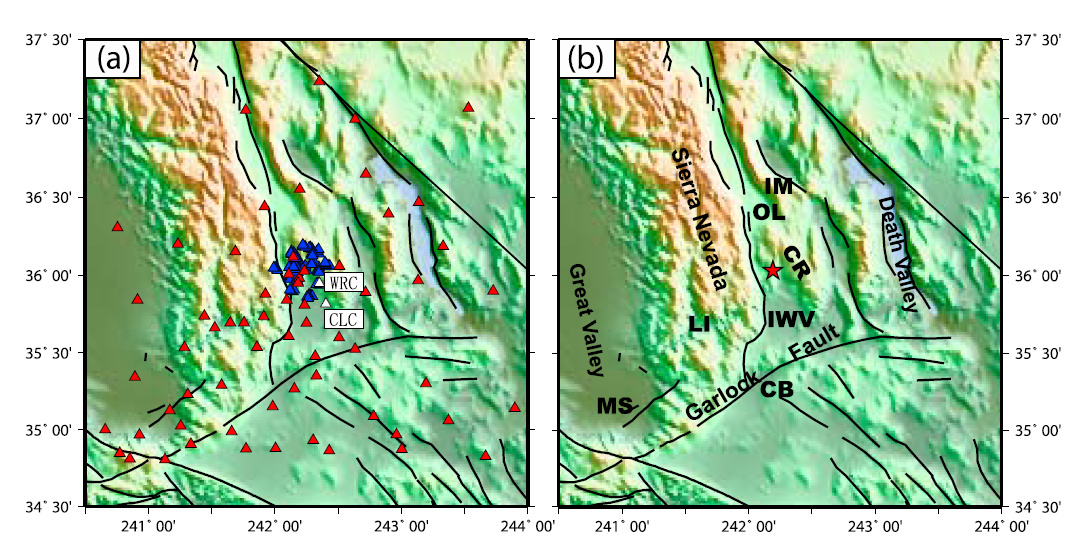 -119°                   -118°                -117°                  -116°           -119°                 -118°                 -117°                   -116°
More than 3°×   3.
(Yang et al, 2011, GGG)
[Speaker Notes: You can see, it’s a large area. More than 3° times 3°.
Place names mentioned in text: CB, Cantil Basin; CR, Coso Range; IM, Inyo Mountains; IWV, Indian Wells Valley; LI, Lake Isabella; MS, Maricopa Subbasin; OL,
Owens Lake.]
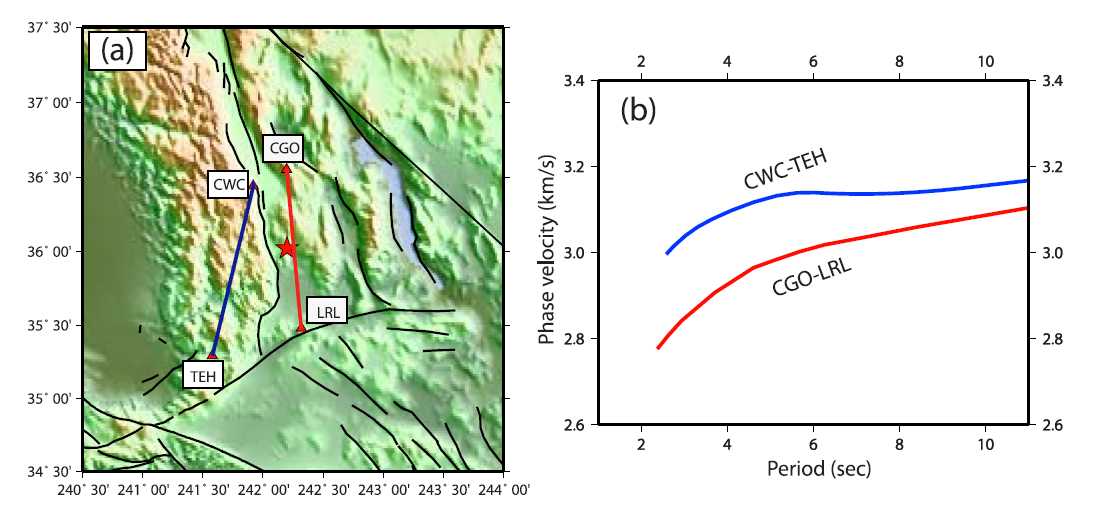 Phase velocity dispersion curves:
Station pair
Phase velocity dispersion measurements of Rayleigh waves are obtained from the symmetric components of interstation cross correlations by automatic frequency‐time analysis (FTAN) (Bensen et al.,2007).
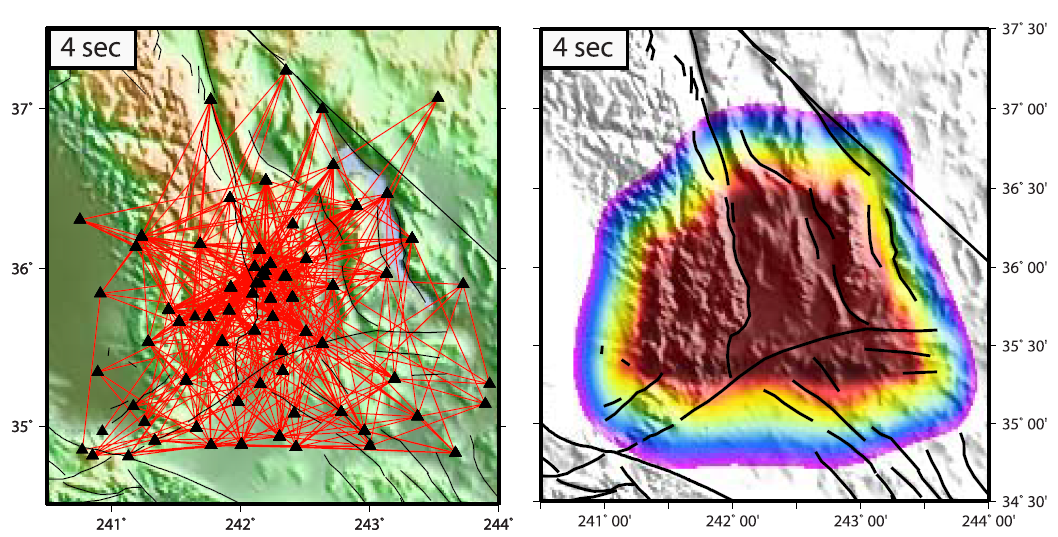 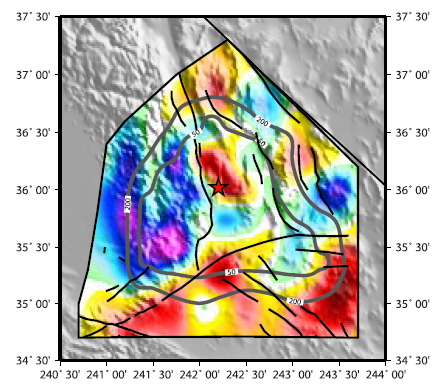 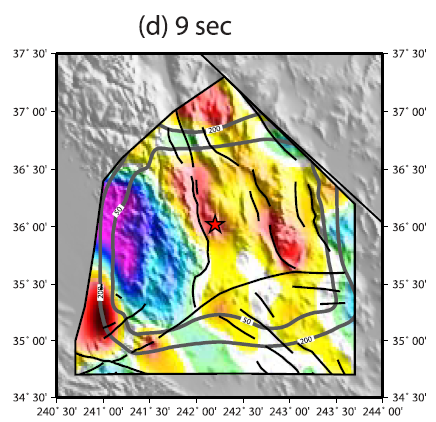 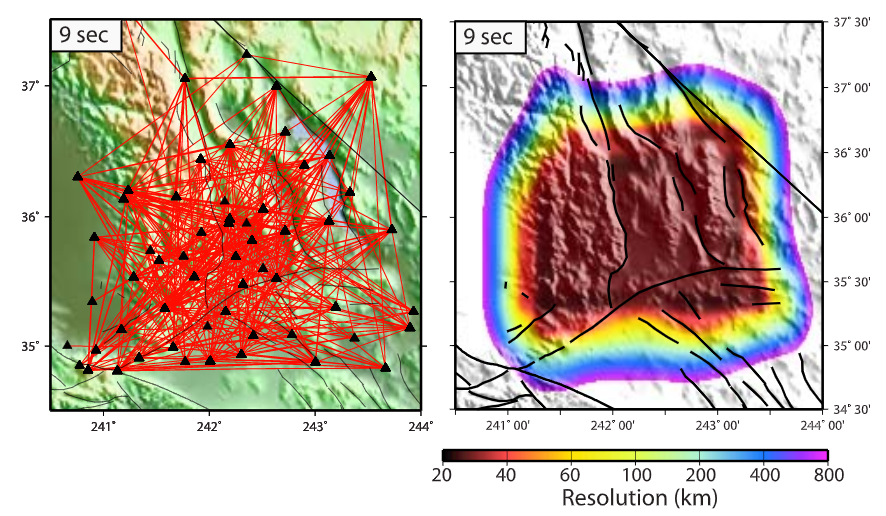 Ray-based Theory
 (Barmin et al., 2001)
(Yang et al, 2011, GGG)
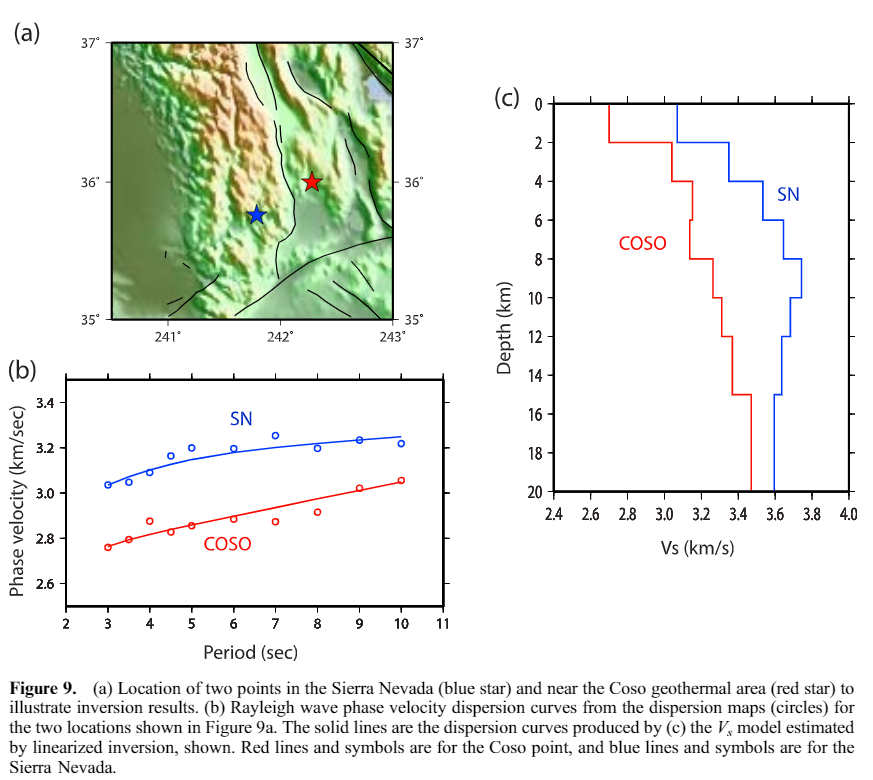 Linearized inversion of each Rayleigh wave phase speed curve for best fitting Vs model below each grid.
Grid:  0.25°×0.25°
(Yang et al, 2011, GGG)
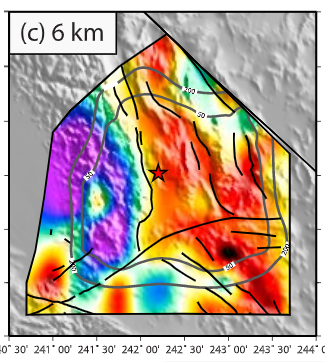 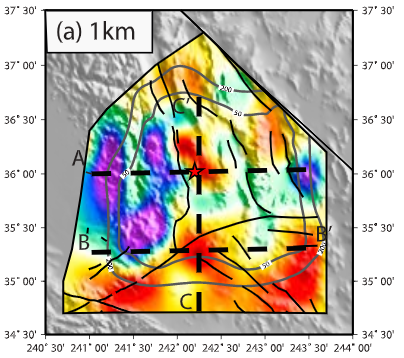 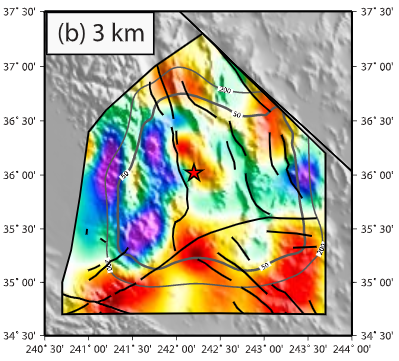 Coso
Sierra Nevada
In the upper crust (<10 km), prominent low velocities are imaged beneath the Coso geothermal area, which are probably related to high temperatures and perhaps the presence of partial melt.
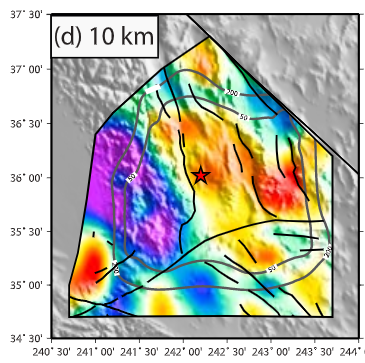 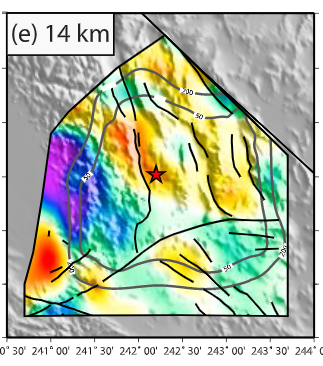 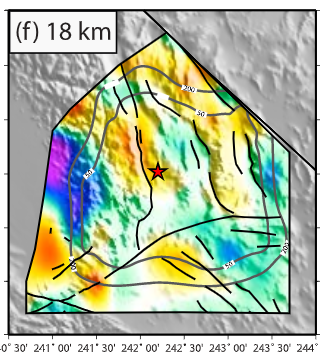 (Yang et al, 2011, GGG)
[Speaker Notes: 1: The most pronounced high velocity is observed beneath the Sierra Nevada, which is composed primarily of Mesozoic granitic plutons and is probably colder and less faulted than other regions in this study area. 2: pronounced shallow low velocity is also imaged near 242° 15′ just south of the Garlock Fault.3: Within the southern Sierra Nevada, low velocities are imaged in the top 3 km of the crust near Lake Isabella, which may be due to the presence of sediments or deformation associated with the proto–Kern Canyon or Kern Canyon fault zones. 4: magmatic origin]
Geothermal field
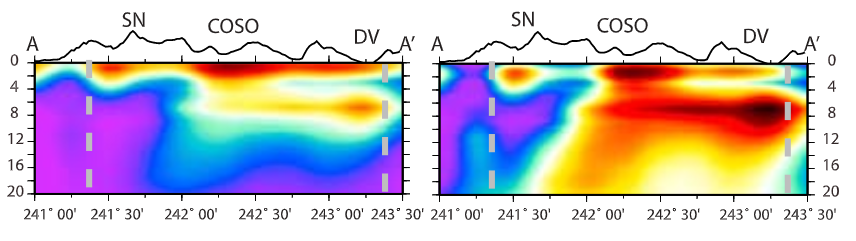 Vertical cross sections:
Resolution tests show that
our data and methods are able to resolve a low velocity
body situated in the top 5 km.
?
Conclusions:
1: no significant anomaly below about 14 km depth, and a weakly resolved low‐velocity
anomaly between 6 and 12 km depth.

2: No magmatic body is imaged beneath 14 km depth, but
the shear velocity anomaly between 6 and 12 km
may be due to partial melt associated with a magma
Body.
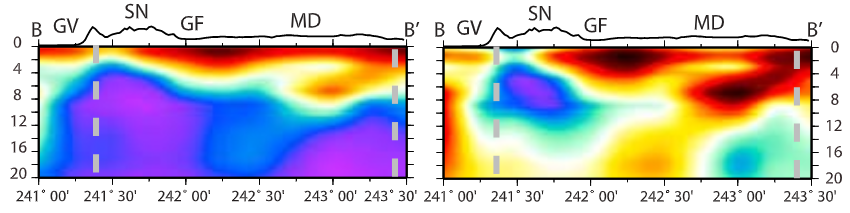 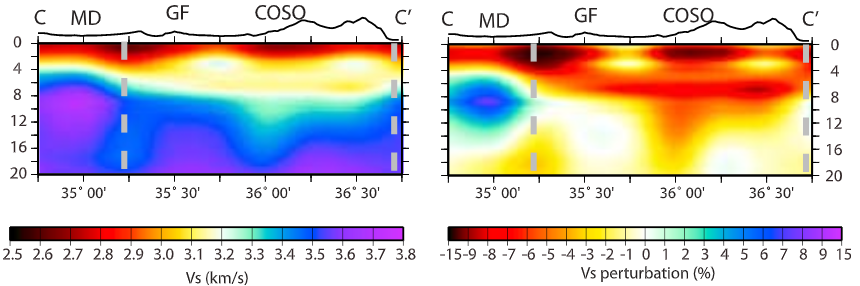 ?
[Speaker Notes: Deeper anomalies are harder to resolve, but the absence of prominent low velocities beneath about 14 km depth in our estimated model (Figures 11 and 13) beneath the Coso geothermal area is inconsistent with a deep seated magmatic source below this depth.]
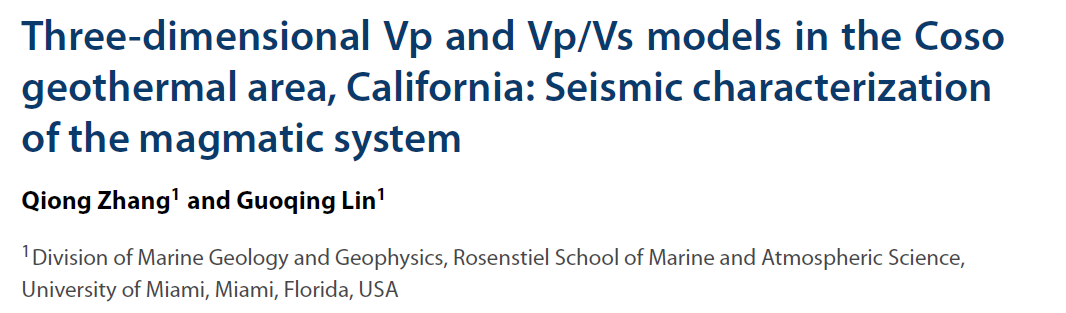 The object of this research: to image the high-resolution subsurface velocity structure underneath the Coso geothermal field and outline the location, geometry, and depth of magma body.
(Zhang and Lin, 2014, JGR)
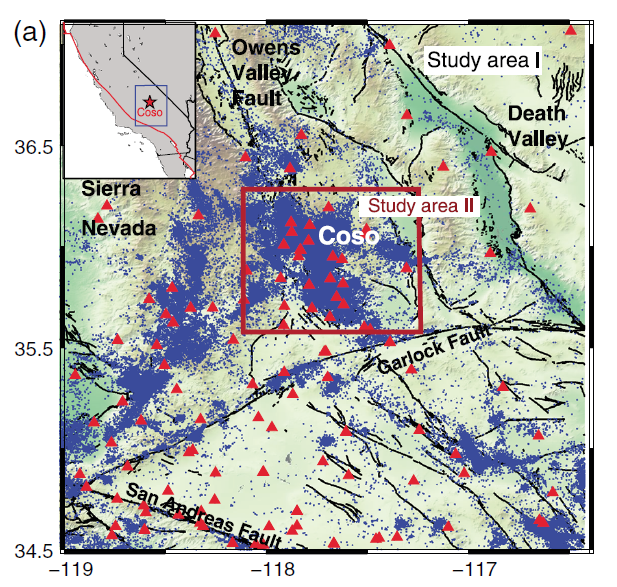 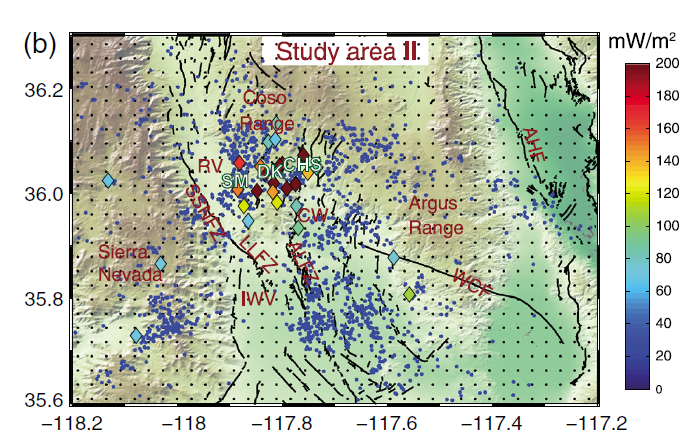 Select events:
5 km×5 km×2 km
2 km×2 km×1 km
3 km×3 km× ?
Inversion grids:
6 km×6 km× ?
-5, 0, 3, 6, 9, 12, 15, 20, 25.
(Zhang and Lin, 2014, JGR)
Vp (Region I):
1D model:
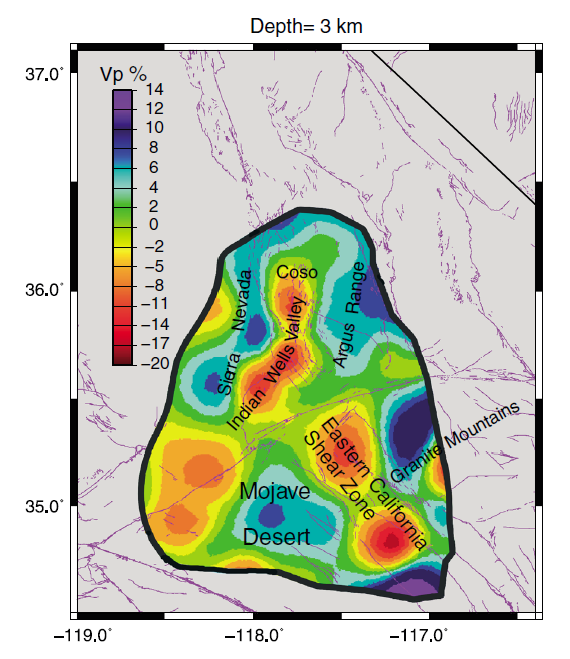 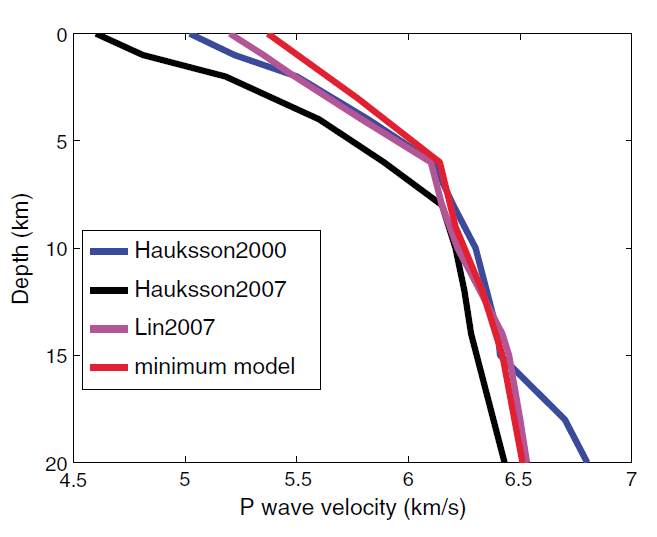 (Zhang and Lin, 2014, JGR)
[Speaker Notes: The Indian Wells Valley and the Eastern California Shear Zone mainly exhibit low Vp. The mountain
areas, such as the Sierra Nevada, the Argus Range, and the Granite Mountain with the Mesozoic granitic
rocks, and the stable Mojave Desert show high Vp anomalies.]
Vp/Vs (Region II):
CGF(Coso geothermal field)
Vp (Region II):
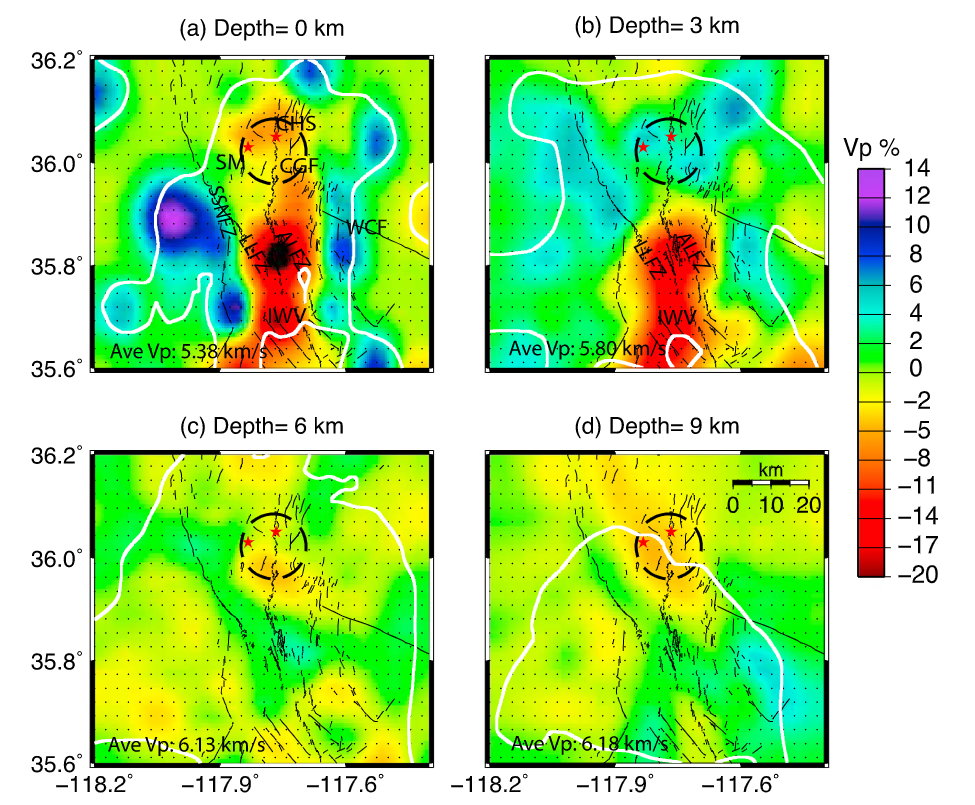 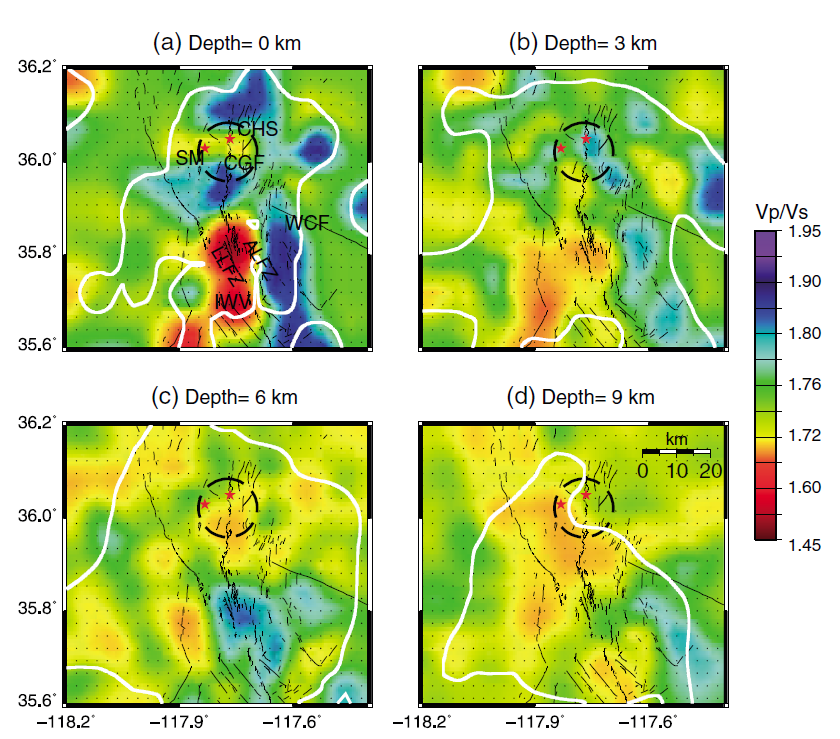 LLFZ:
?
AR
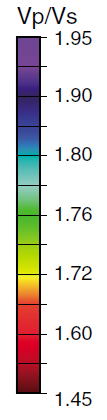 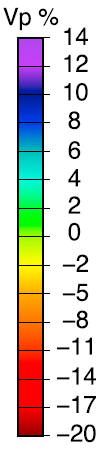 (Zhang and Lin, 2014, JGR)
[Speaker Notes: Only above 9 km for the ray density. 
1: Left: low velocity-CGF(Coso geothermal field), Little Lake Fault Zone (LLFZ), the Airport Lake Fault Zone(ALFZ), and the Indian Wells Valley (IWV). High velocity-Southern Sierra Nevada Frontal Fault (SSNFZ) and the Argus Range(AR). 2: Spatial correlation between the Vp and Vp/Vs anomalies is observed for most parts of our study area II. 3: The northern part of the geothermal field shows low Vp/Vs, whereas the other areas within and in proximity to the CGF show high Vp/Vs.]
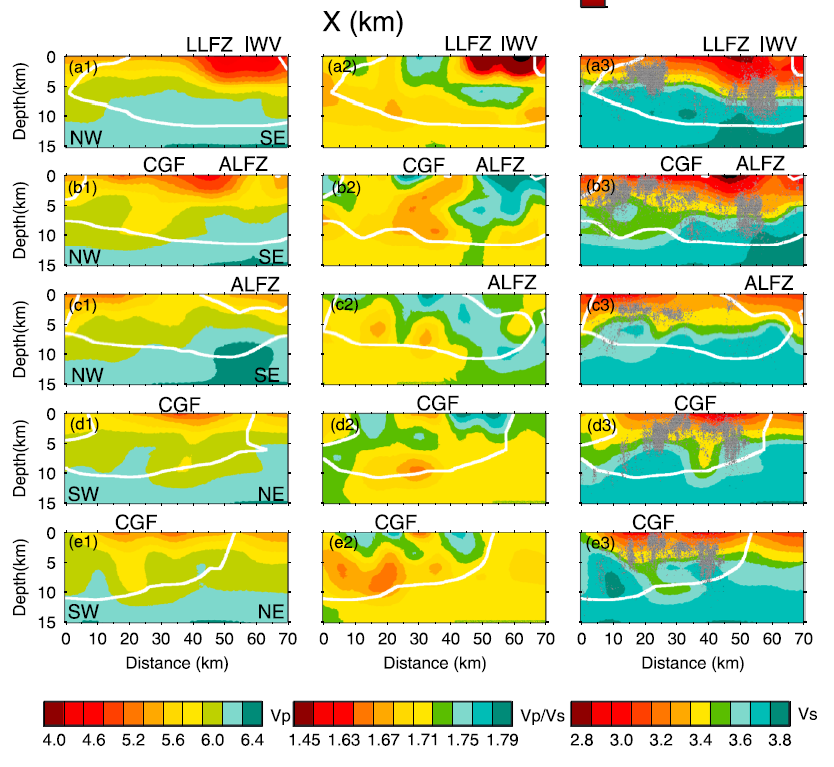 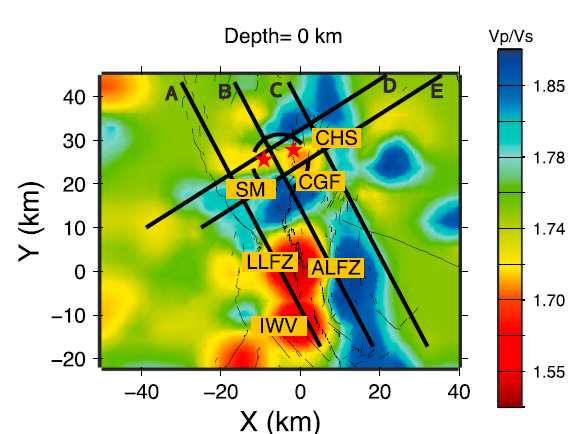 Brittle-ductile transition depth.
(Zhang and Lin, 2014, JGR)
[Speaker Notes: Beneath profiles B, D, and E, which pass through the CGF, an extensive velocity anomaly of low Vp, low Vs, and low Vp/Vs from 6 to 12 km.
The size of this anomaly is about 10 km in lateral and 6 km in depth.
The anomalous zone of low-velocity anomalies between 6 and 12 km is aseismic. CGF(Coso geothermal field),]
Recovery test for Vp/Vs anomaly in CGF.
In Situ Vp/Vs ratios for clusters around CGF. (Profile B)
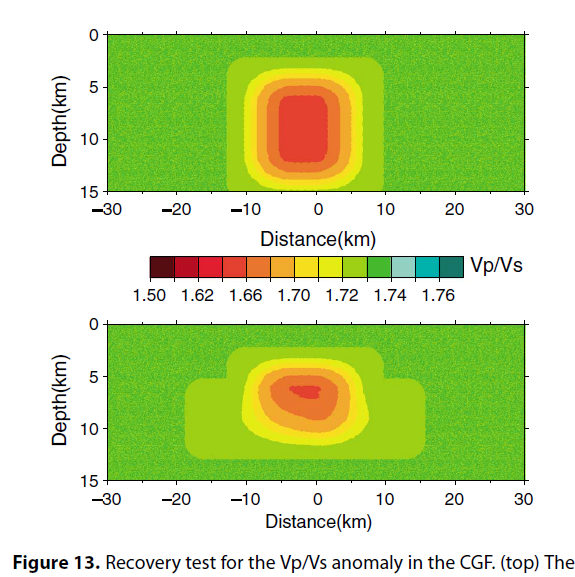 (Lin and Shearer, 2007, JGR)
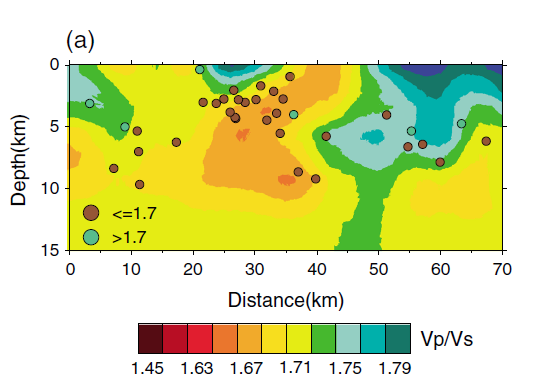 Support our results.
(Zhang and Lin, 2014, JGR)
[Speaker Notes: The velocity of seismic waves can be affected when they propagate through different materials due to changes in lithology, mineral
composition, presence of fracture, temperature, pore pressure, and fluid saturation.]
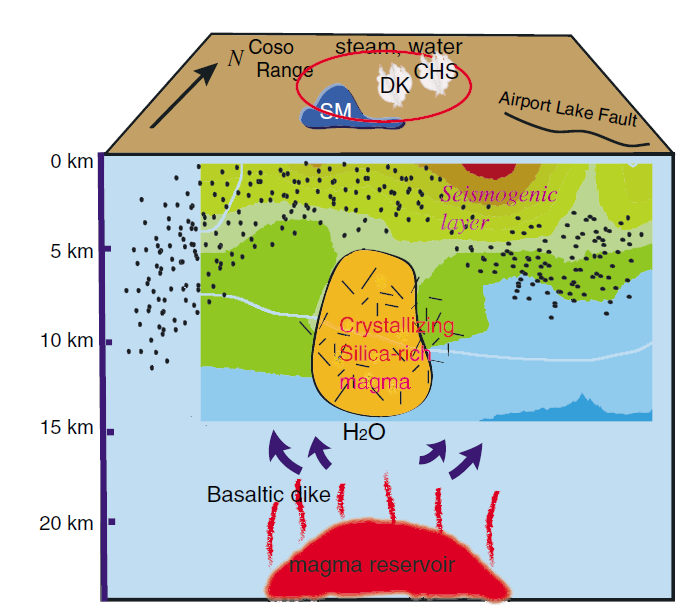 Conclusions:

1: The low-velocity zone with ductile behavior is the typical            
   feature associated with magma, but the low Vp/Vs ratios  
  suggest a lack of pervasive partial melt. Thus,it refutes the 
  possibility of a magma chamber with a large amount of partial 
  melt.

2: Increasing Silica contents could decrease the Vp/Vs ratio
     (Christensen, 1996).

3: 2% of water with aspect ratio of 0.1 can reduce Vp from
    the original 6.31 km/s to 6.1 km/s and Vp/Vs as low as 1.67 
    compared to the reference value of 1.71 (Nakajima et al. 2001).

4: low Vp, low Vs, and low Vp/Vs body lacking of seismicity may 
    indicate that the molten material is felsic, rich in gas, or with the
    inclusion of water.
?
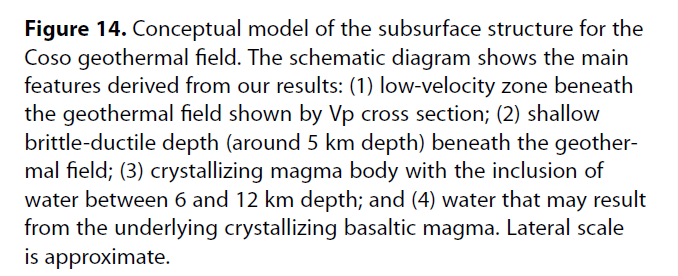 (Zhang and Lin, 2014, JGR)
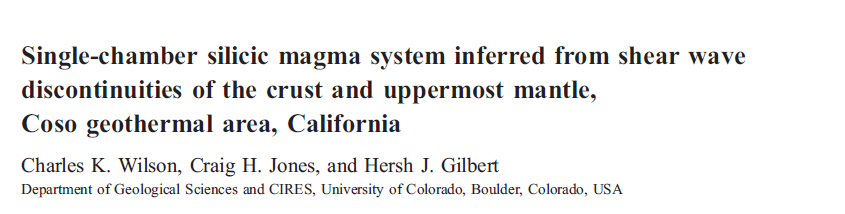 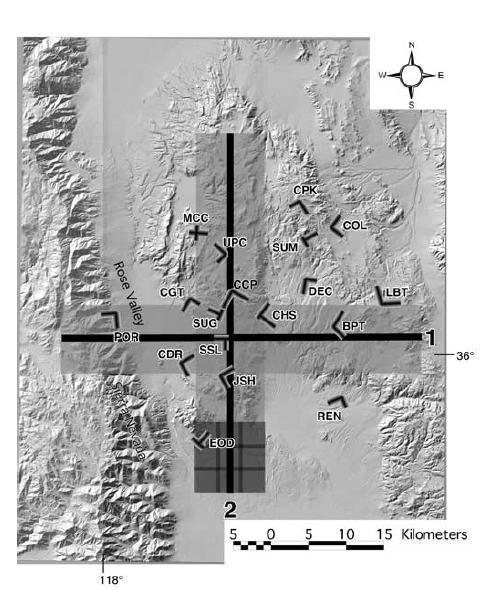 Receiver function + CCP stacking
                                                                      Common Conversion Point
(Wilson et al, 2003, JGR)
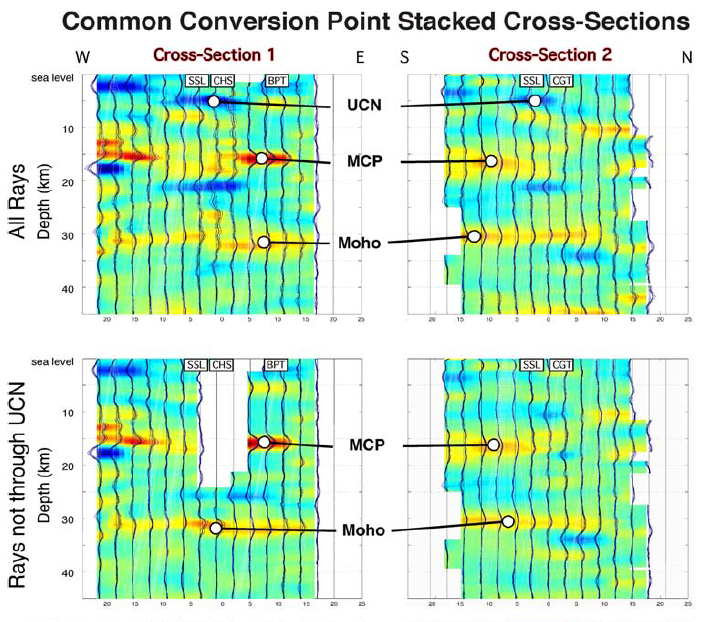 Cross-Section 1
Cross-Section 2
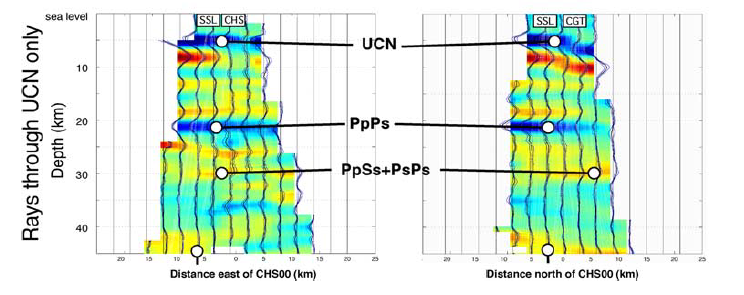 Conclusion: geothermal system lies over a single shallow magma reservoir (5 km below the surface) that also plays a crucial role in the local change in deformation style from areas to the north and west.
UCN: upper crustal negative discontinuity.

MCP: middlecrustal positive discontinuity.
(Wilson et al, 2003, JGR)
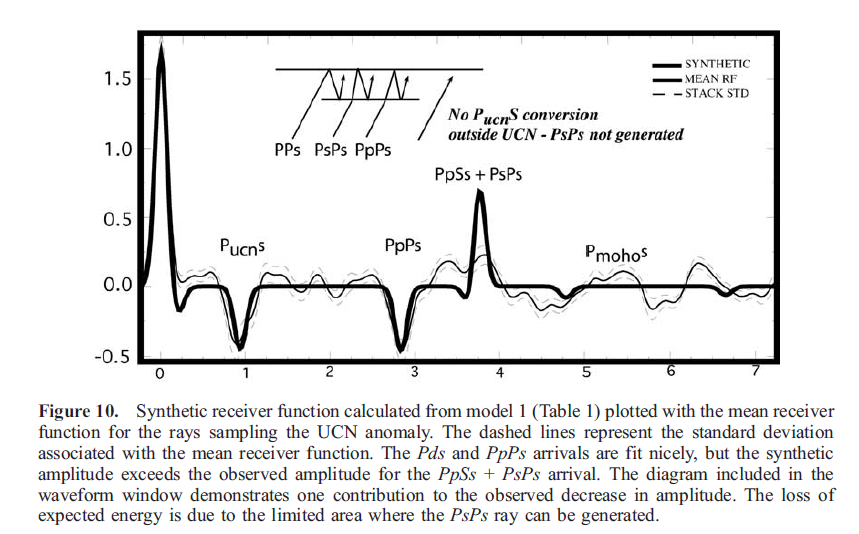 (Wilson et al, 2003, JGR)
Thank you !